Felső tagozatos lettem!
Szülői Fórum
Egy átlagos szerda este
Szülő: Bepakoltál holnapra mindent?
Gyerek: Igen.
Szülő: Házi feladat kész van?
Gyerek: Persze!
Szülő: Meg is tanultál mindent?
Gyerek: Jaj, anya, ne nyaggass már! Mehetek játszani?
Szülő: Jó, de csak egy fél óra!
Egy átlagos csütörtök délelőtt
Tanár: Akkor ellenőrizzük a házi feladatot!
Gyerek: Volt házi?
Tanár: Nincs kész?
Gyerek: Én nem tudtam, hogy van! Nem tetszett beírni a Krétába!
Tanár: De a táblára felírtam, sőt a Krétába is, csak túl hamar nézted meg. Akkor vegyük elő a munkafüzetet!
Gyerek: Ó, azt pont otthon felejtettem!
Érdeklődés
Szabályok
Büntetés kontra jutalom
Példa
Nyomás
Türelem
Egy nem átlagos keddKréta üzenet
Tisztelt Szülő!

Gyermeke a mai napon súlyosan megsértette a házirendet. Agresszív magatartása, durva beszéde miatt osztályfőnöki figyelmeztetésben részesítem.

Tisztelettel
Osztályfőnök
M
I
É
R
T
?
Van megoldás?
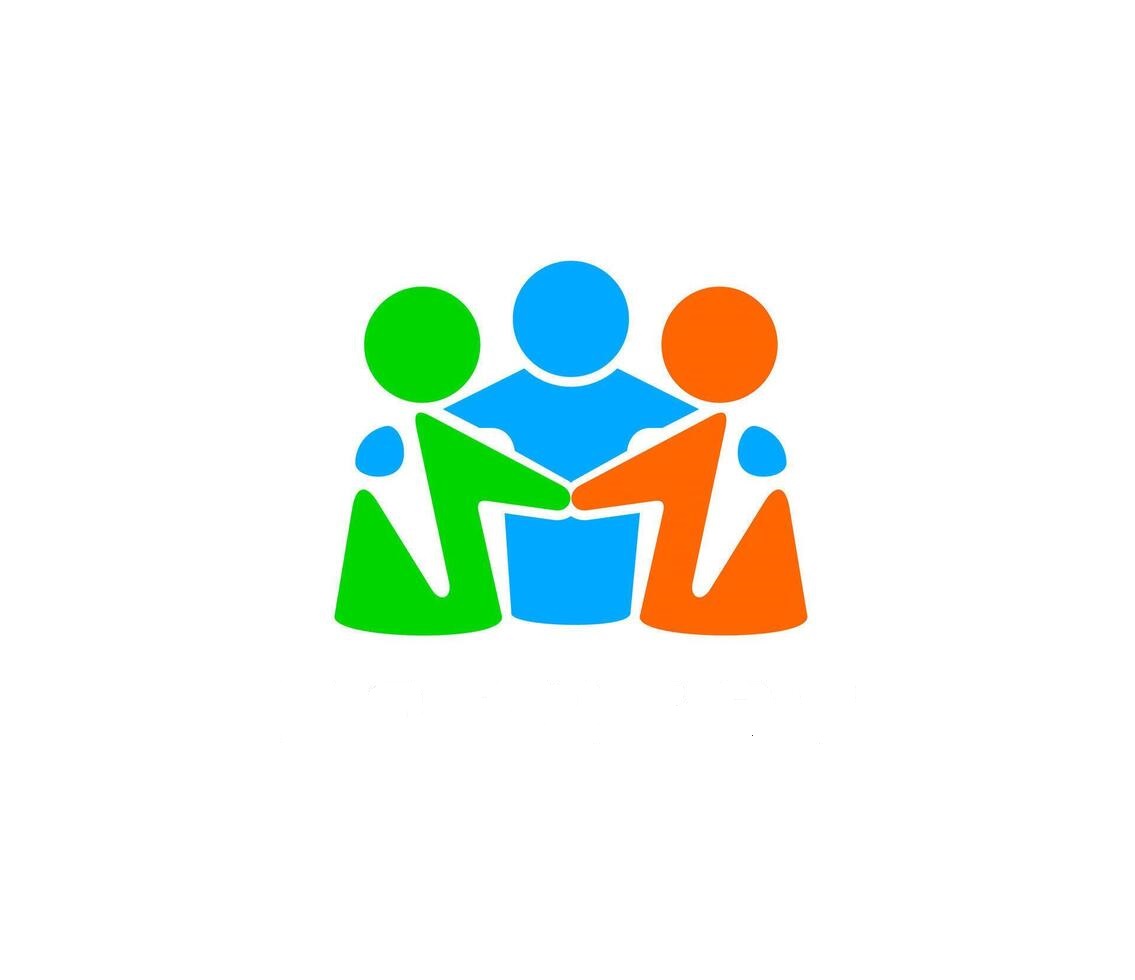 IGEN!
Köszönöm a figyelmet!